Modelo de Exame de Graduação 2020
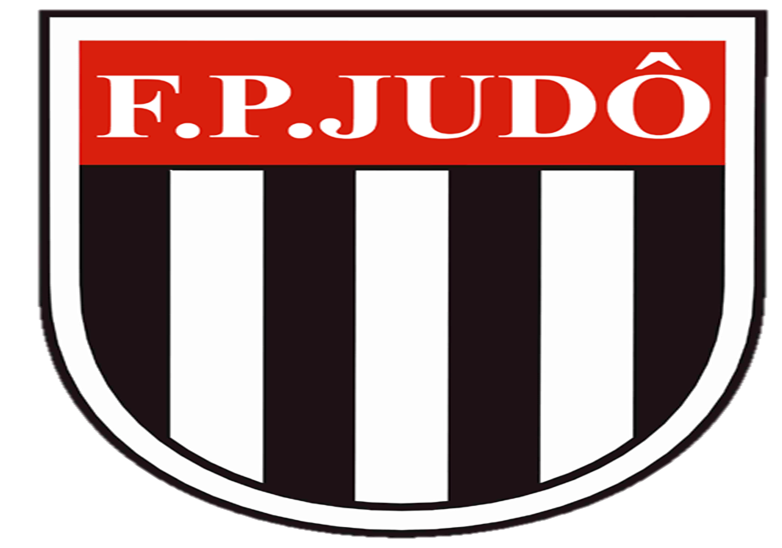 Do material
Acesso a internet;
Webcam;
Boneco ou similar para a demonstração técnica.
Procedimento interno
Utilização da plataforma de Módulos da FPJUDÔ – acoplar o sistema de avaliação.
A liberação será via secretaria da FPJUDÔ, após deferimento da documentação e comprovação do pagamento das custas.
Uma vez liberado o candidato poderá realizar o exame.
Processo interno
Procedimento candidato
Uma vez liberado para o exame o candidato terá um período para realização do exame.
Dentro do período – acessando a plataforma, clica em iniciar o exame.
Após clicar, será sorteado um dos modelos de avaliação, o documento pode ser baixado.
O candidato terá 3h para gravar e enviar o exame, não haverá tempo suplementar para gravação. A gravação será na própria plataforma.
Caso o candidato não envie o exame dentro do período de 3h deverá repetir o processo e será sorteada uma nova avaliação.
Processo candidato
Até 3h
Considerações finais
Serão gravados vídeos e tutoriais para o acesso e realização do exame.
Equipamentos e materiais são de responsabilidade do candidato.
Uma vez enviado o exame não será possível o envio de outro vídeo.
Em caso de reprovação será aberto um novo período para envio dos vídeos em segunda chamada.